Werkconferentie
Toekomstbehendig Opleiden in de Techniek
Karin Louwers & Johan Damveld
16 oktober, 2024
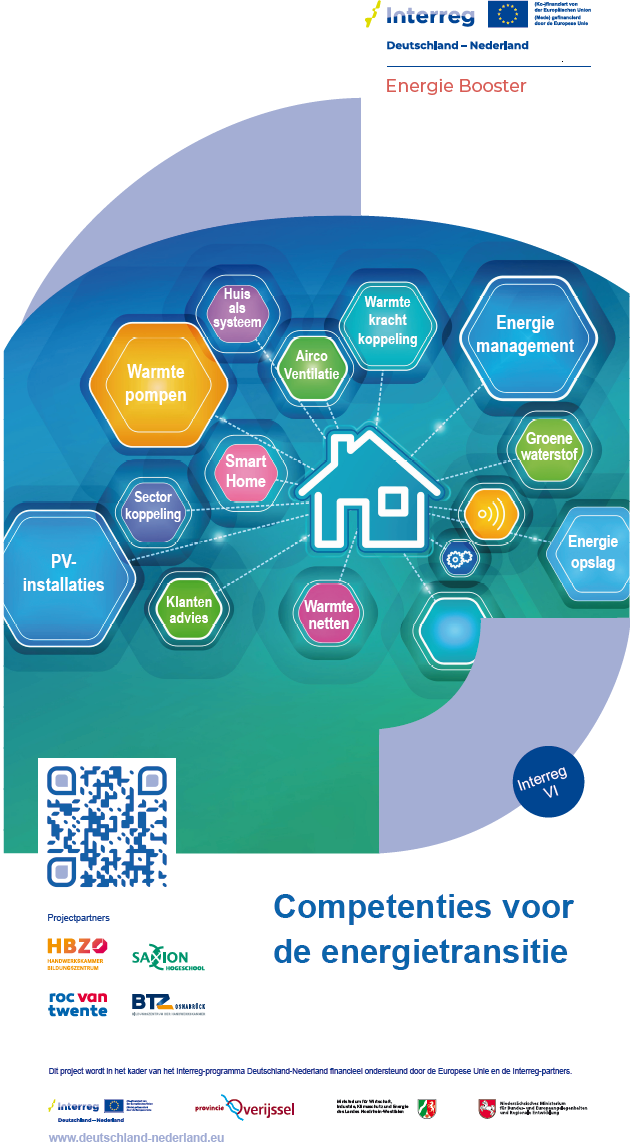 Projectvoorbeelden
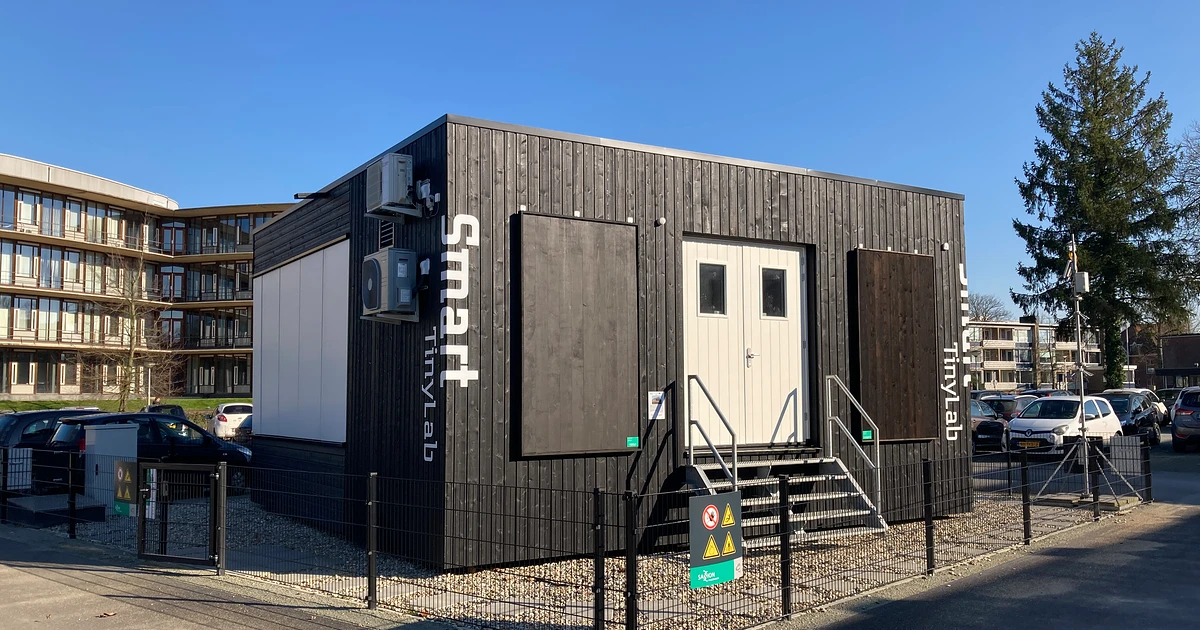 Projectvoorbeelden – Smart Tiny Lab
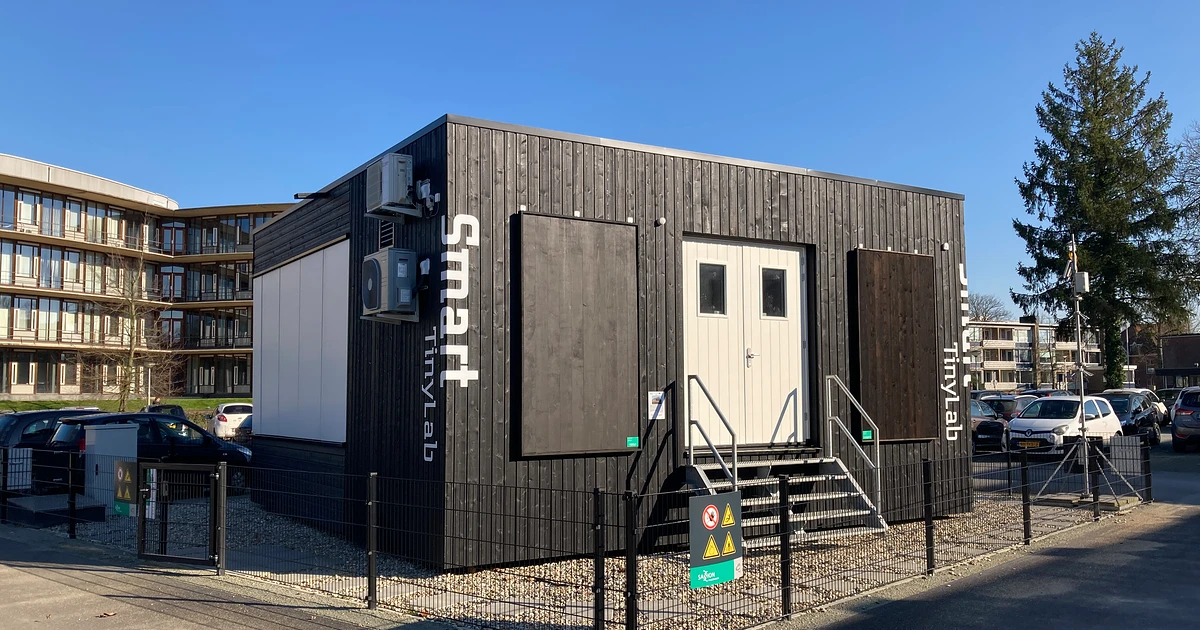 Een lab waar bouwpartners hun producten in de praktijk kunnen ontwikkelen, testen, valideren en demonstreren

Onder andere: prestatie-monitoring van houten gevelelementen en glas als verwarming
Groot aantal bedrijven betrokken bij ontwikkeling en financiering
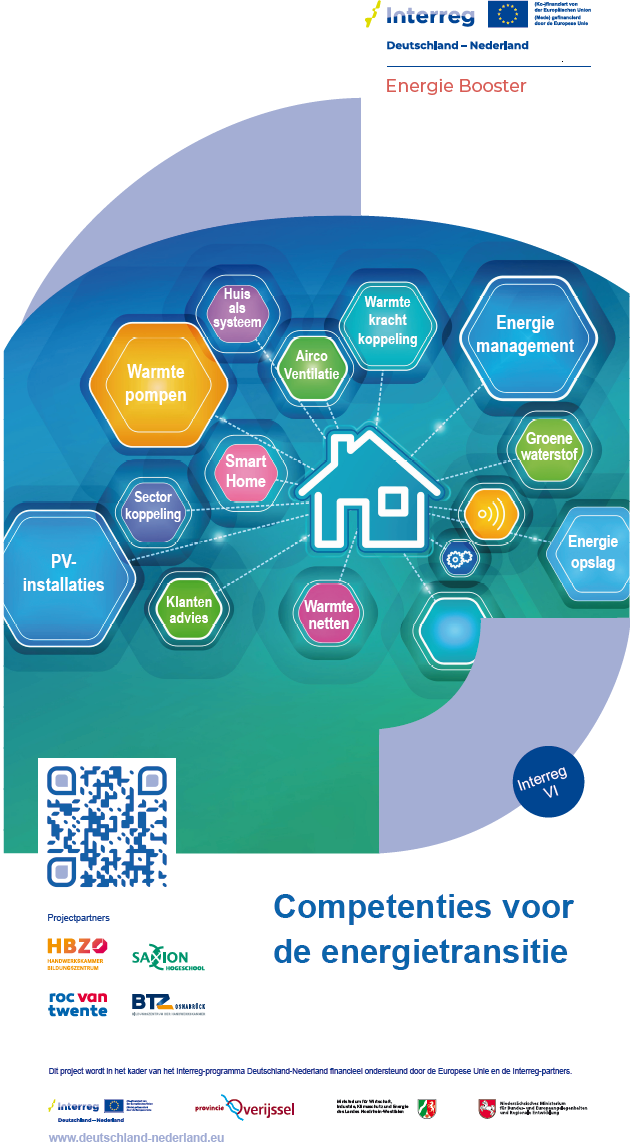 Projectvoorbeelden
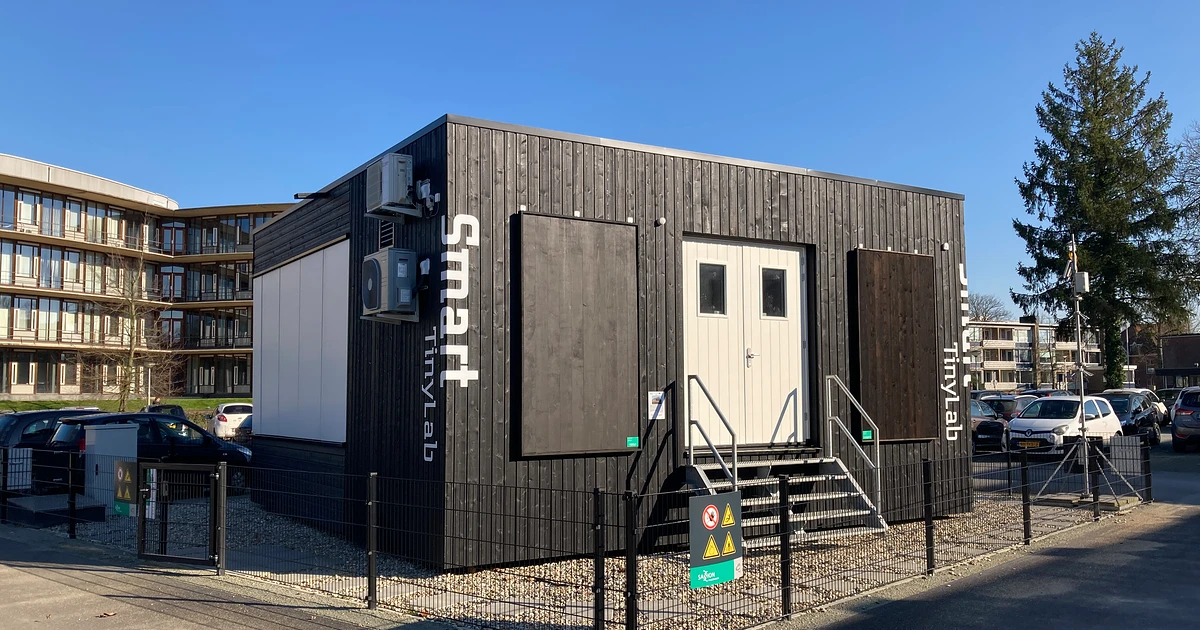 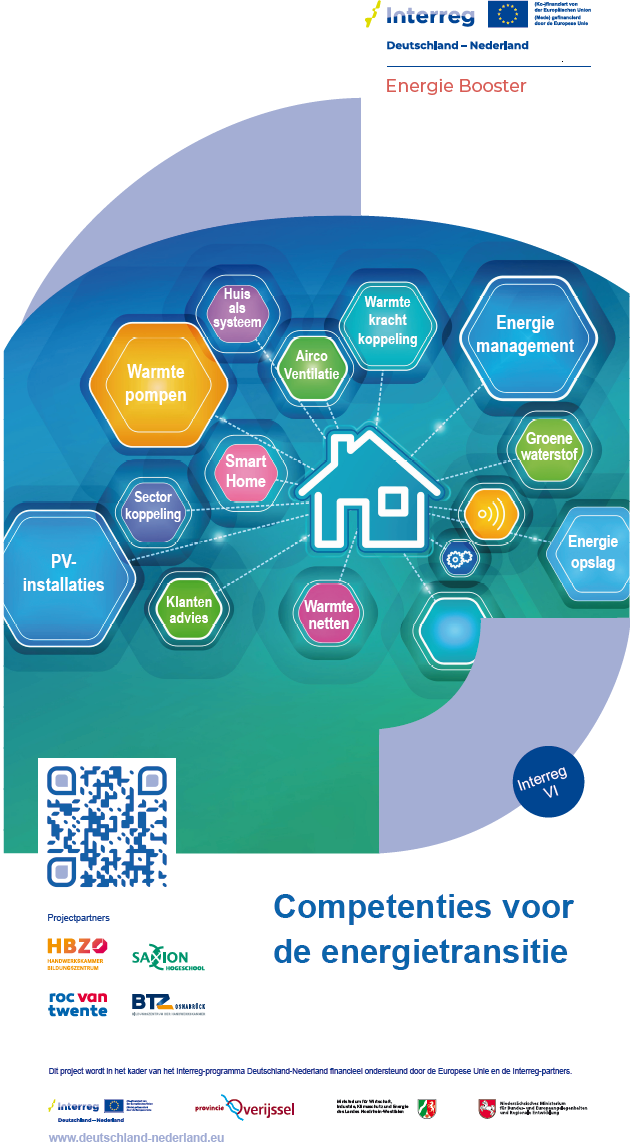 Projectvoorbeelden
Duits-Nederlandse samenwerking om onderwijs te ontwikkelen voor de energietransitie

Onder andere: PV-installaties, warmtenetten en groene waterstof
Sterke samenwerking practoraten (ROC van Twente) en lectoraten (Saxion Hogescholen)
Doelgroep zijn installatiebedrijven in de grensregio: meedenken, ontwikkelen en opleiden
Workshop
Discussie aan de hand van een aantal vragen/stellingen
Workshop
Van welke organisatie ben je en heb je ervaring met onderzoek?

HBO of MBO niveau
Samenwerking kennisinstelling  	bedrijfsleven
Workshop
Hoe is onderzoek in jullie organisatie ingebed?

Wat zijn kritische succesfactoren voor de positionering van onderzoek in de (eigen) onderwijsomgeving?
Workshop
Waar hebben bedrijven behoefte aan op het gebied van samenwerking?

Perspectief bedrijven
Perspectief onderwijsinstellingen
Workshop
Wat kunnen onderwijsinstellingen (nog) beter doen?
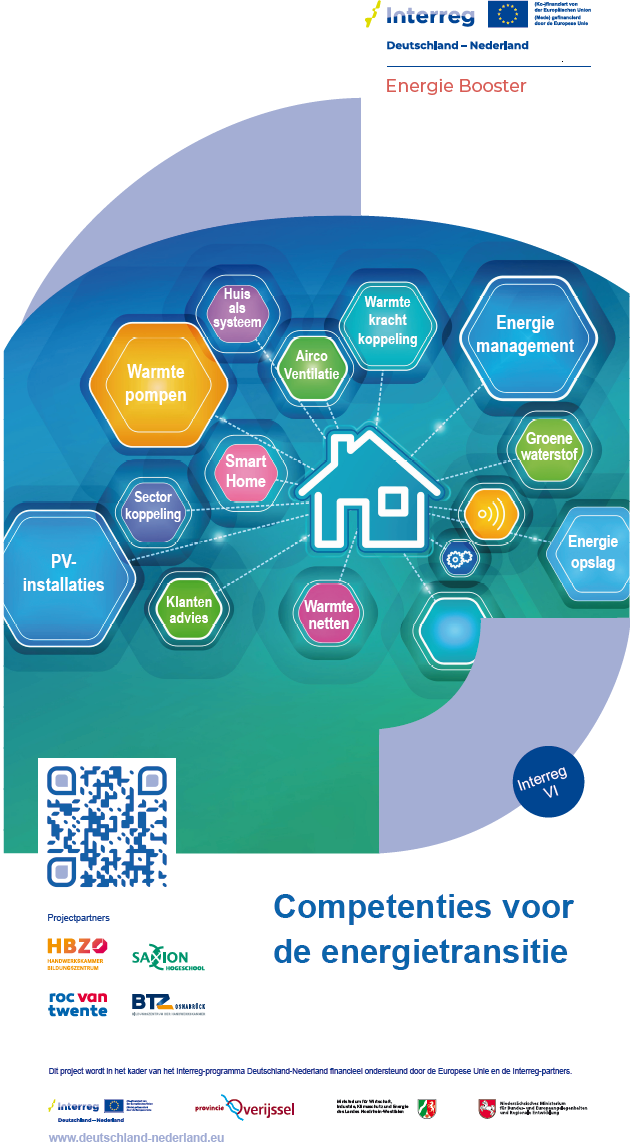 Toekomstbehendig Opleiden in de Techniek
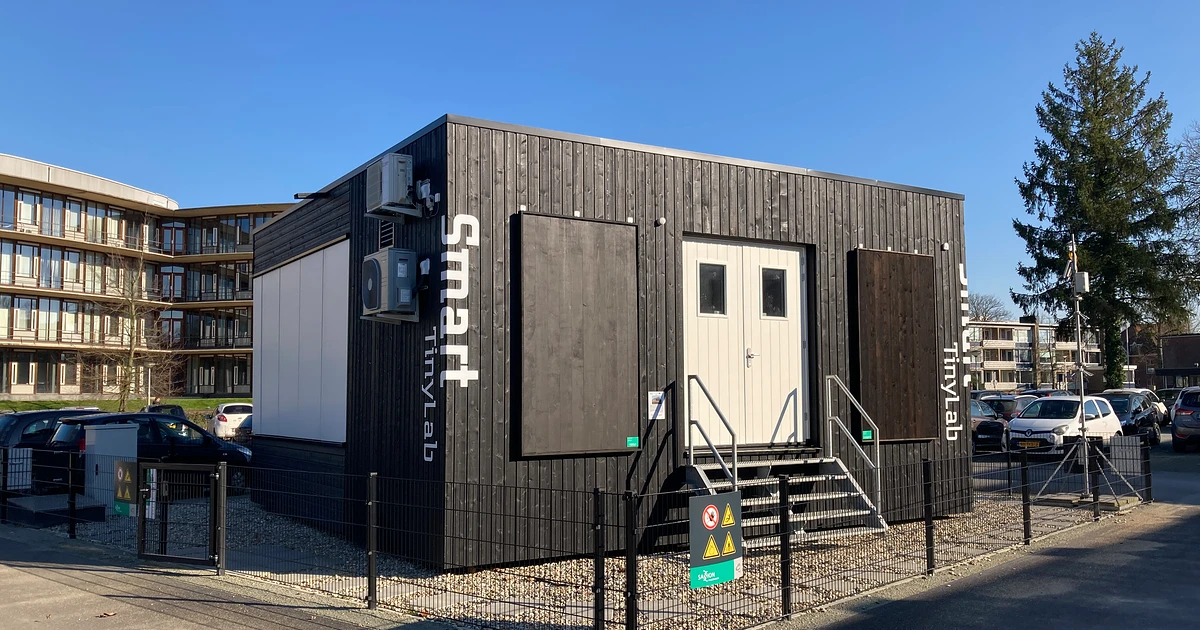